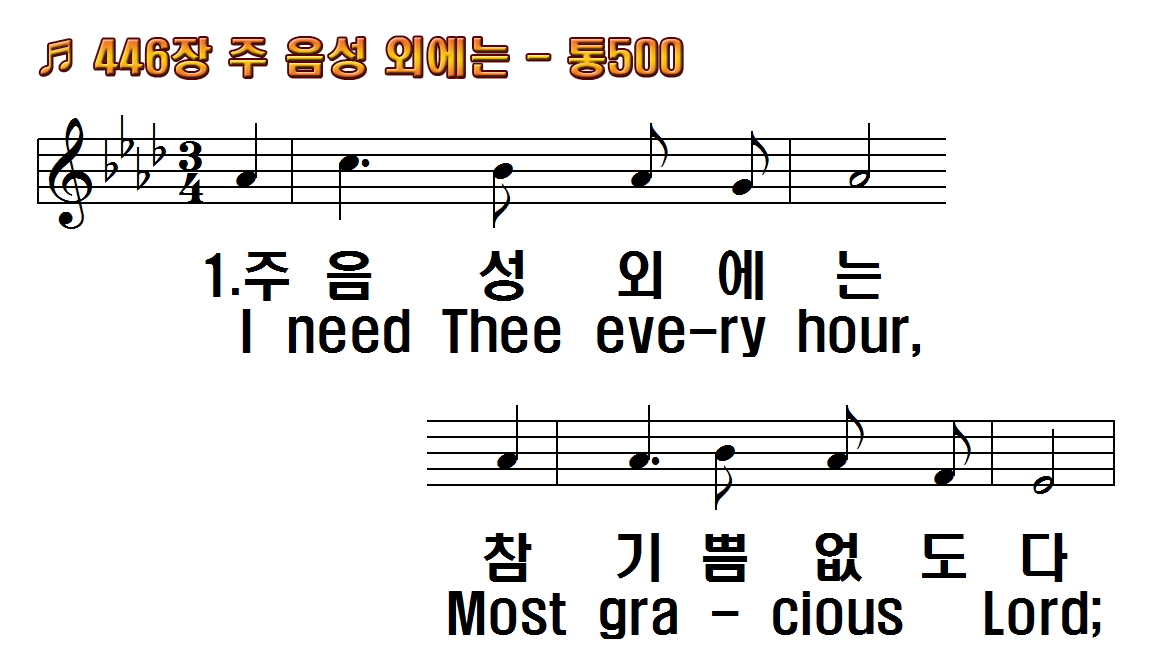 1.주 음성 외에는
2.나 주께 왔으니
3.주 떠나 가시면
4.그 귀한 언약을
후.기쁘고 기쁘도다
1.I need Thee every
2.I need Thee every
3.I need Thee every
4.I need Thee every
R.I need Thee, O I
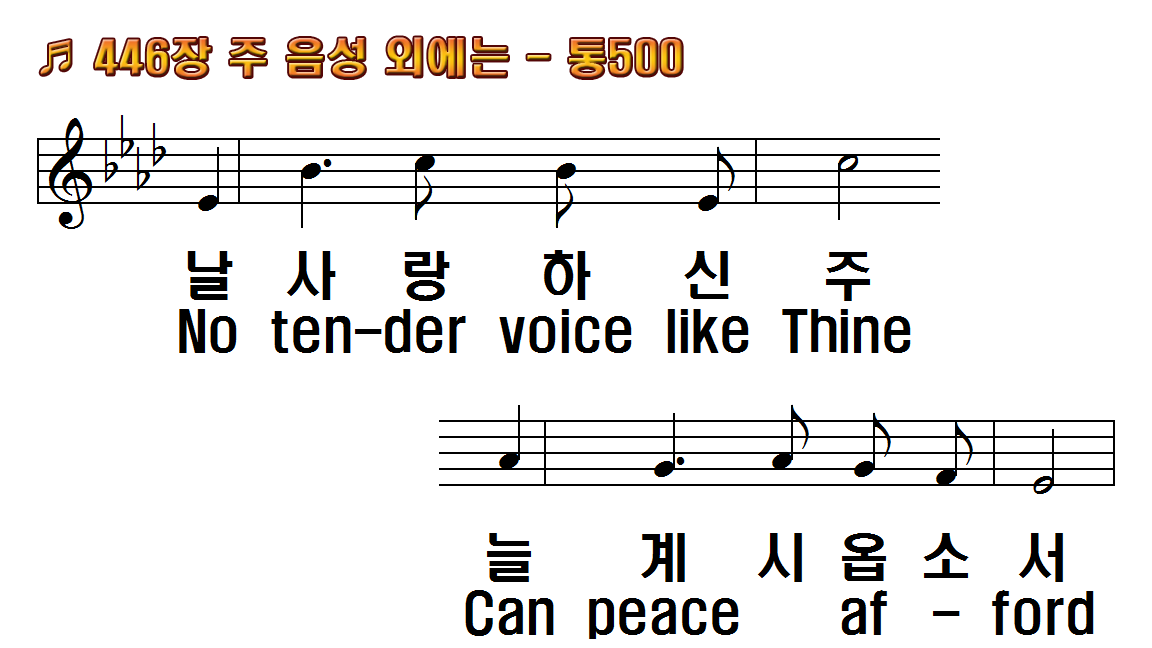 1.주 음성 외에는
2.나 주께 왔으니
3.주 떠나 가시면
4.그 귀한 언약을
후.기쁘고 기쁘도다
1.I need Thee every
2.I need Thee every
3.I need Thee every
4.I need Thee every
R.I need Thee, O I
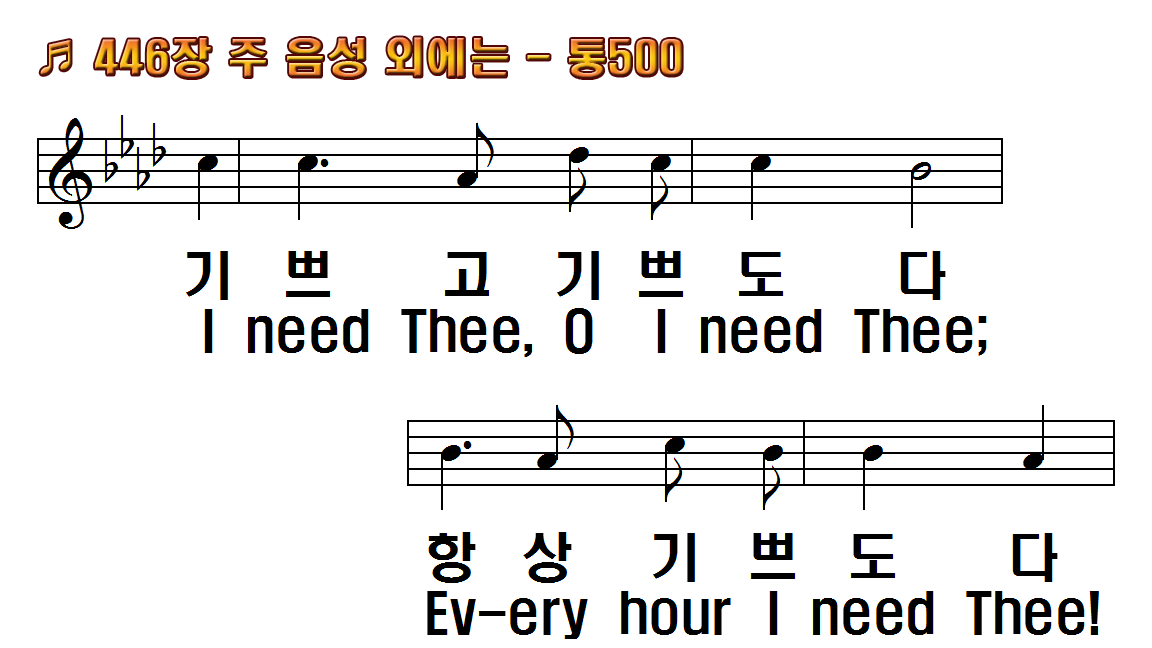 1.주 음성 외에는
2.나 주께 왔으니
3.주 떠나 가시면
4.그 귀한 언약을
후.기쁘고 기쁘도다
1.I need Thee every
2.I need Thee every
3.I need Thee every
4.I need Thee every
R.I need Thee, O I
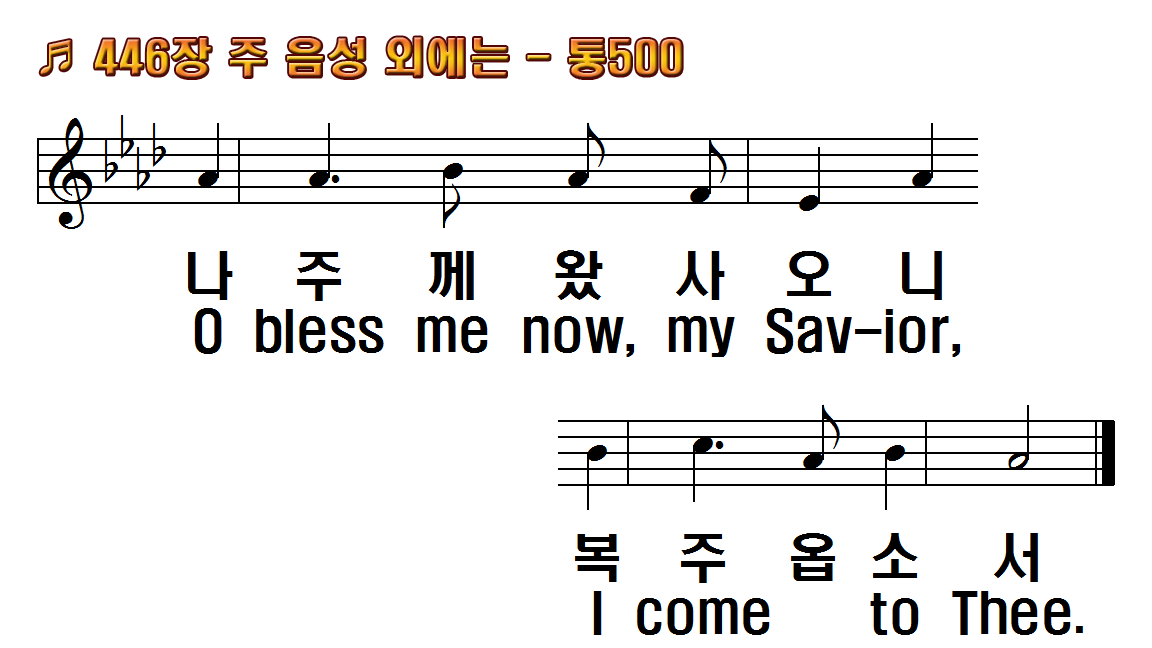 1.주 음성 외에는
2.나 주께 왔으니
3.주 떠나 가시면
4.그 귀한 언약을
후.기쁘고 기쁘도다
1.I need Thee every
2.I need Thee every
3.I need Thee every
4.I need Thee every
R.I need Thee, O I
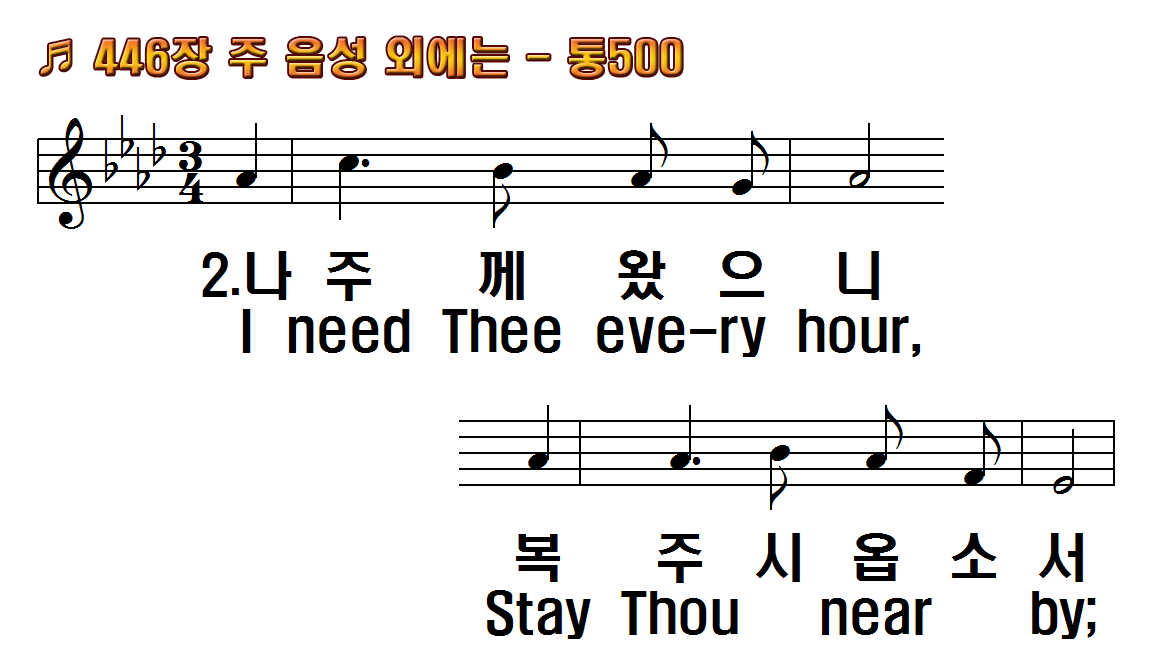 1.주 음성 외에는
2.나 주께 왔으니
3.주 떠나 가시면
4.그 귀한 언약을
후.기쁘고 기쁘도다
1.I need Thee every
2.I need Thee every
3.I need Thee every
4.I need Thee every
R.I need Thee, O I
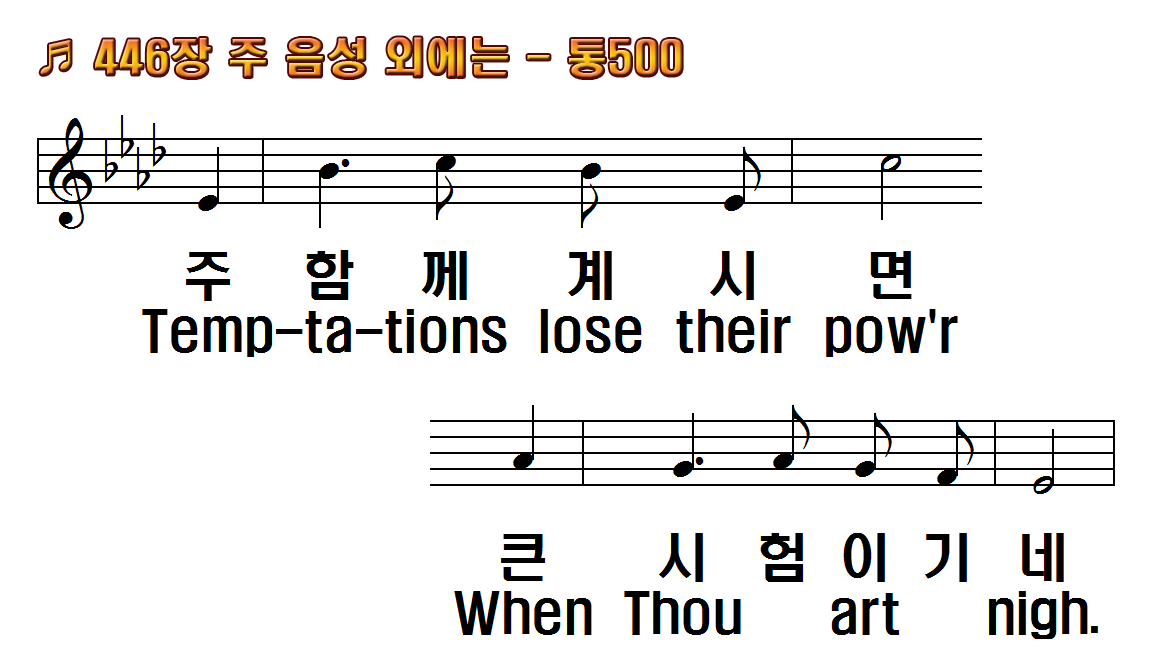 1.주 음성 외에는
2.나 주께 왔으니
3.주 떠나 가시면
4.그 귀한 언약을
후.기쁘고 기쁘도다
1.I need Thee every
2.I need Thee every
3.I need Thee every
4.I need Thee every
R.I need Thee, O I
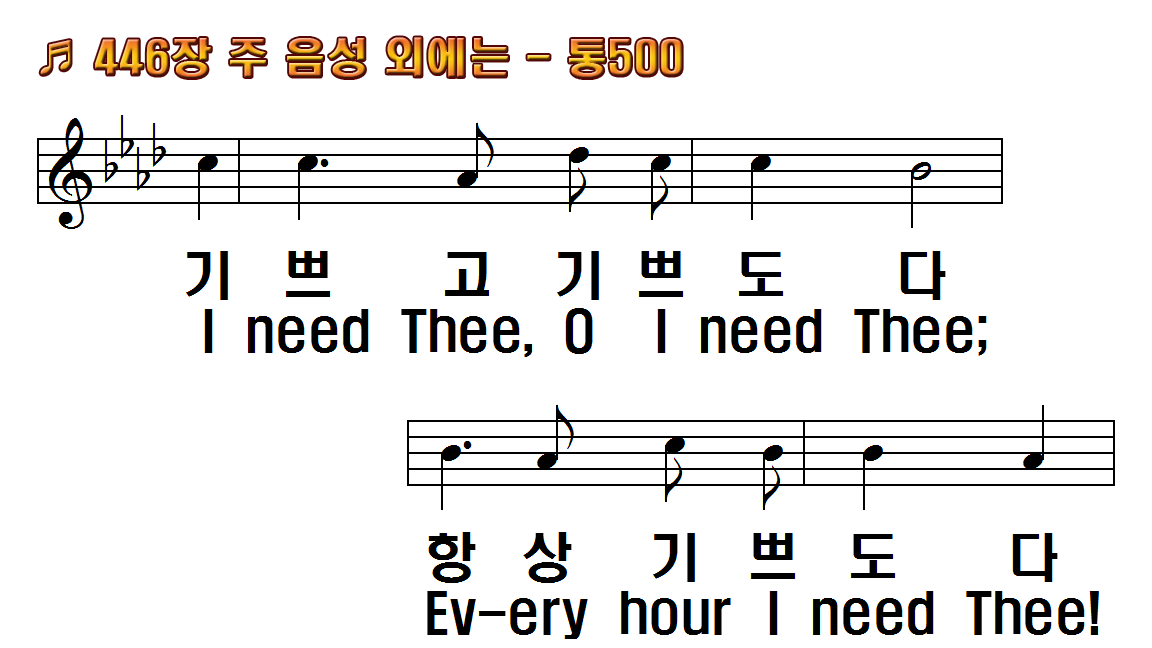 1.주 음성 외에는
2.나 주께 왔으니
3.주 떠나 가시면
4.그 귀한 언약을
후.기쁘고 기쁘도다
1.I need Thee every
2.I need Thee every
3.I need Thee every
4.I need Thee every
R.I need Thee, O I
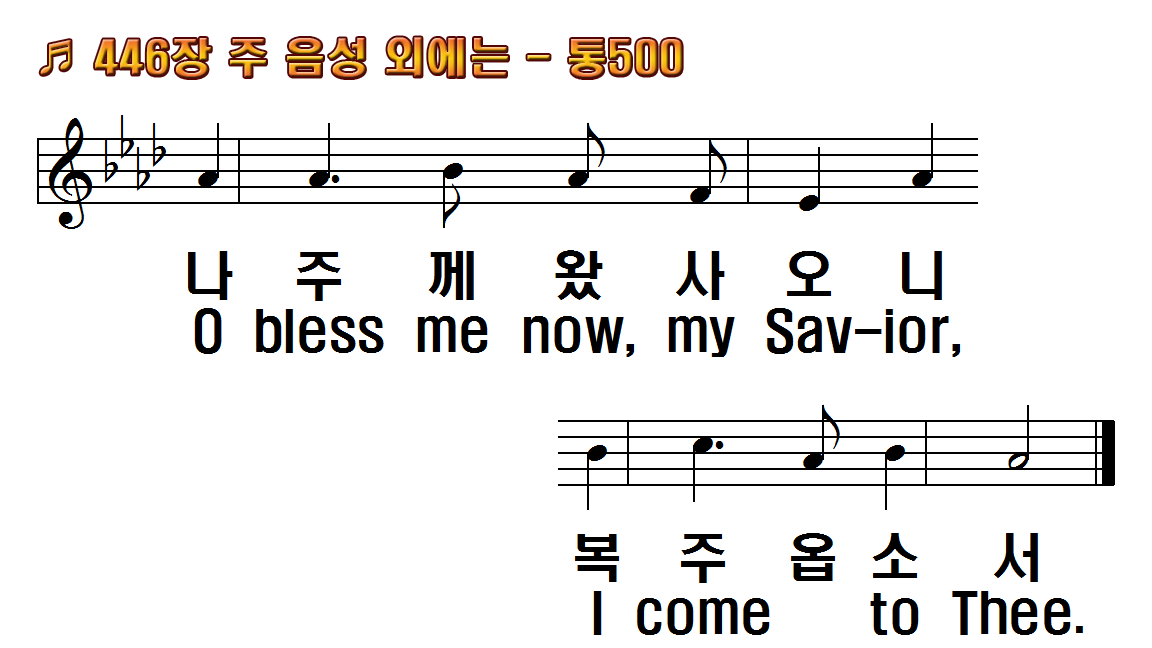 1.주 음성 외에는
2.나 주께 왔으니
3.주 떠나 가시면
4.그 귀한 언약을
후.기쁘고 기쁘도다
1.I need Thee every
2.I need Thee every
3.I need Thee every
4.I need Thee every
R.I need Thee, O I
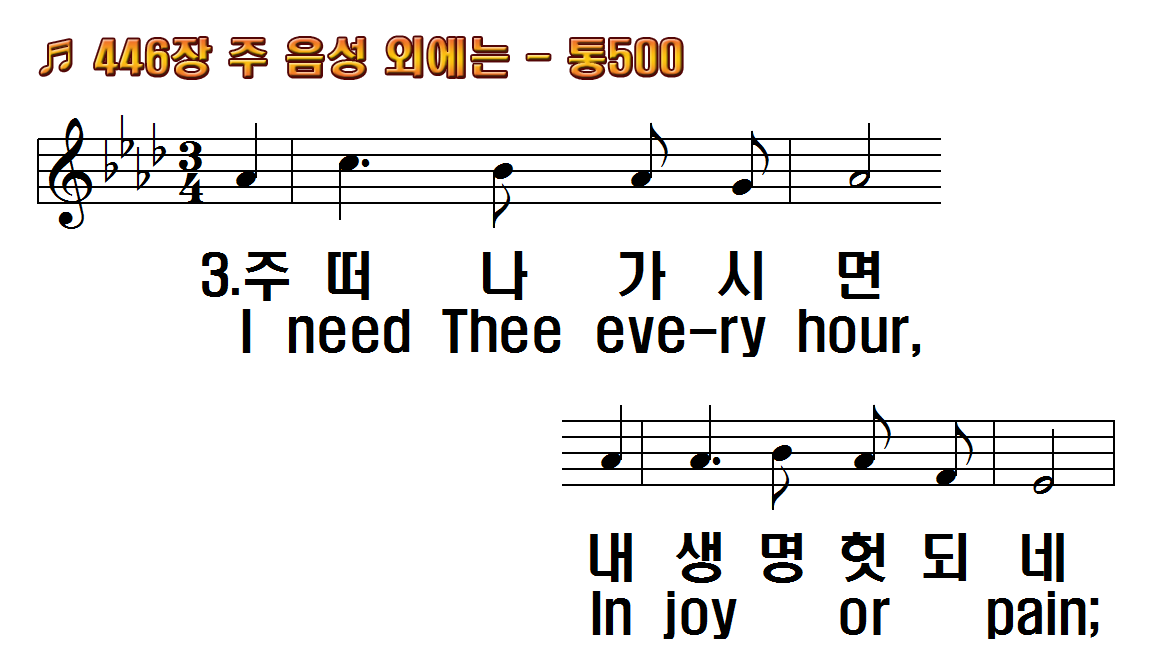 1.주 음성 외에는
2.나 주께 왔으니
3.주 떠나 가시면
4.그 귀한 언약을
후.기쁘고 기쁘도다
1.I need Thee every
2.I need Thee every
3.I need Thee every
4.I need Thee every
R.I need Thee, O I
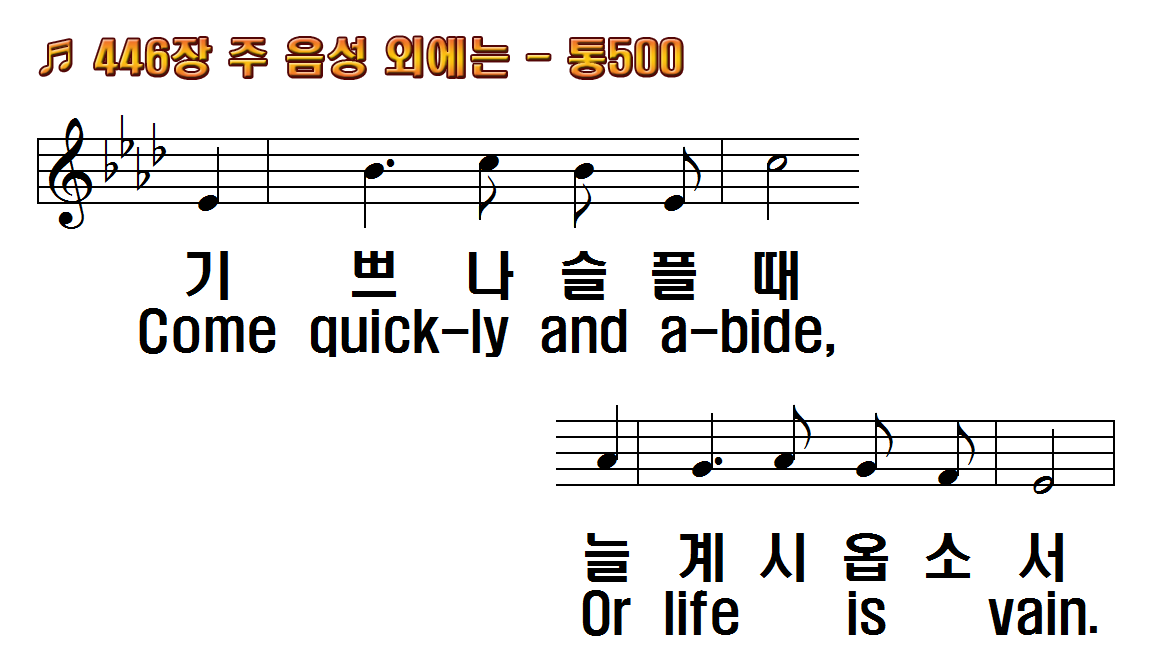 1.주 음성 외에는
2.나 주께 왔으니
3.주 떠나 가시면
4.그 귀한 언약을
후.기쁘고 기쁘도다
1.I need Thee every
2.I need Thee every
3.I need Thee every
4.I need Thee every
R.I need Thee, O I
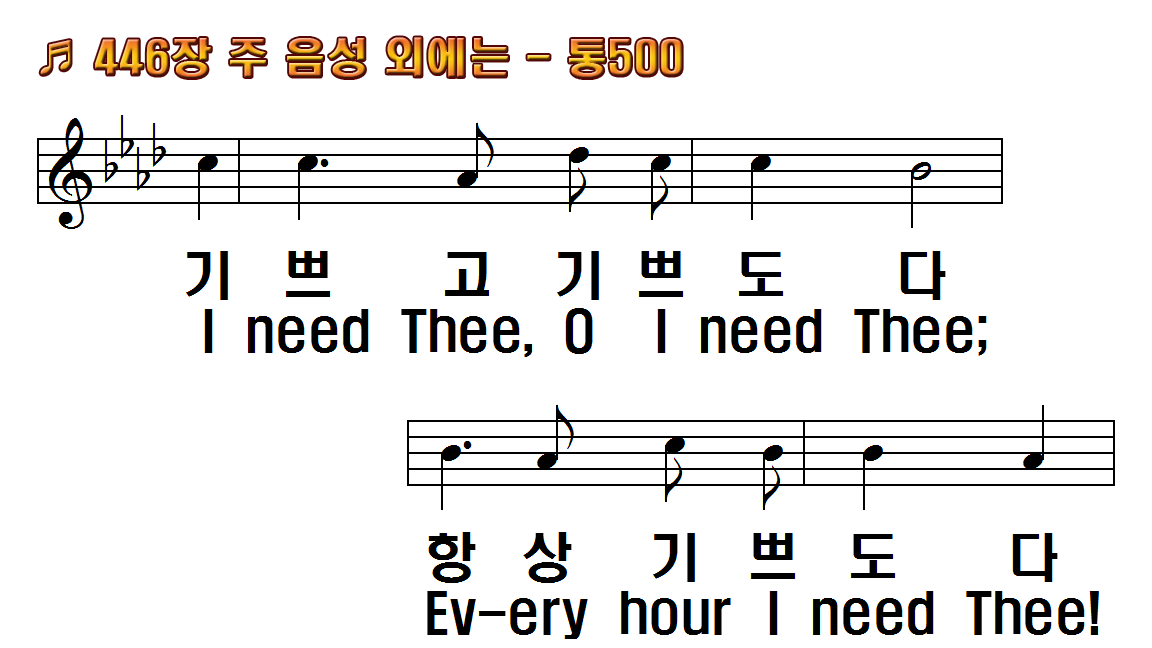 1.주 음성 외에는
2.나 주께 왔으니
3.주 떠나 가시면
4.그 귀한 언약을
후.기쁘고 기쁘도다
1.I need Thee every
2.I need Thee every
3.I need Thee every
4.I need Thee every
R.I need Thee, O I
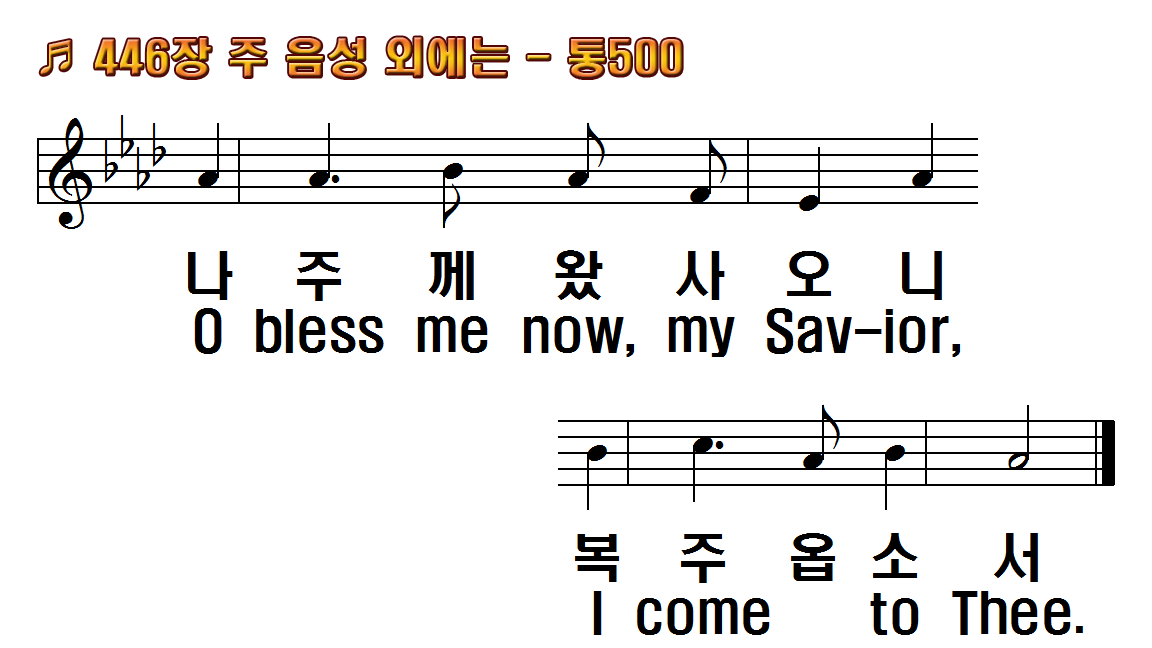 1.주 음성 외에는
2.나 주께 왔으니
3.주 떠나 가시면
4.그 귀한 언약을
후.기쁘고 기쁘도다
1.I need Thee every
2.I need Thee every
3.I need Thee every
4.I need Thee every
R.I need Thee, O I
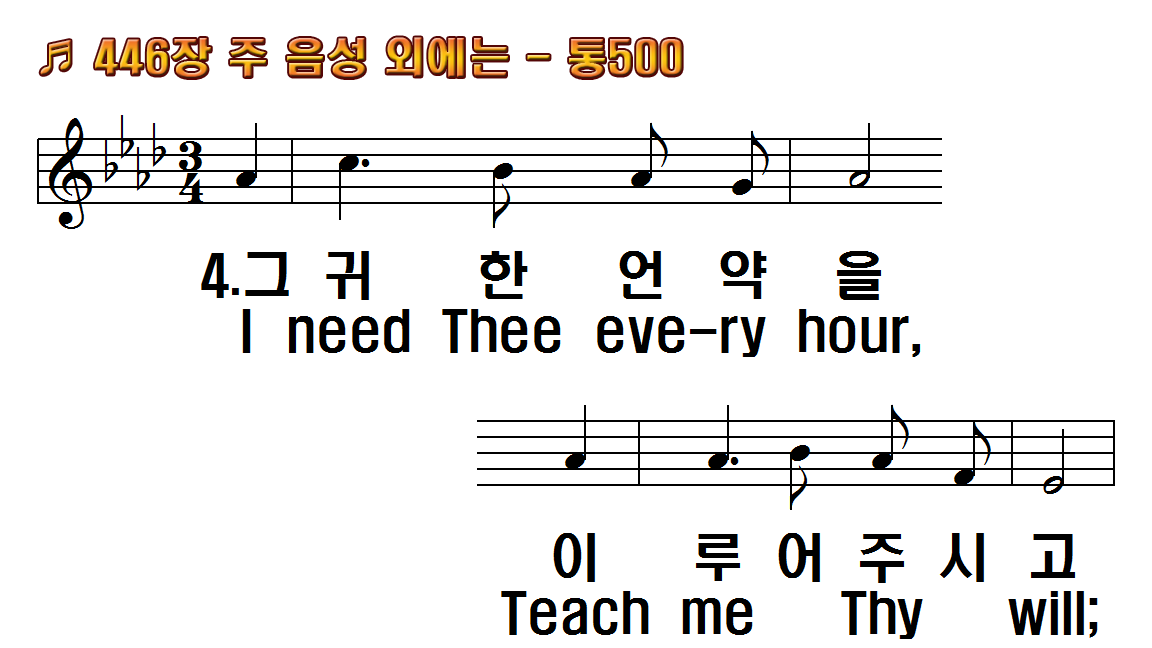 1.주 음성 외에는
2.나 주께 왔으니
3.주 떠나 가시면
4.그 귀한 언약을
후.기쁘고 기쁘도다
1.I need Thee every
2.I need Thee every
3.I need Thee every
4.I need Thee every
R.I need Thee, O I
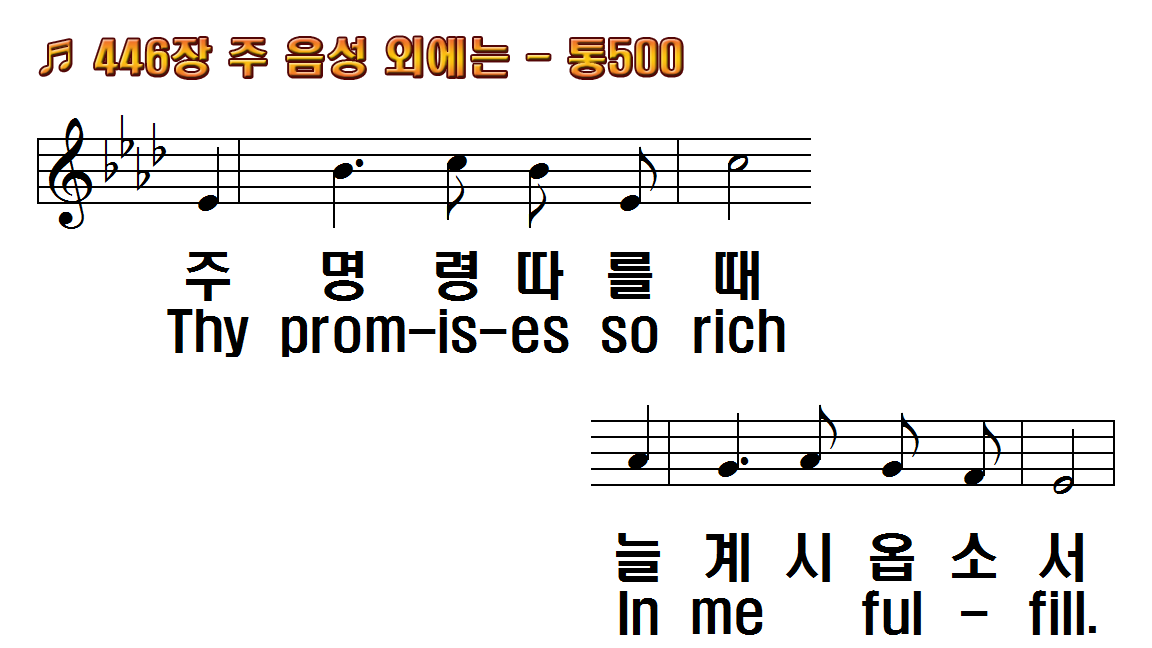 1.주 음성 외에는
2.나 주께 왔으니
3.주 떠나 가시면
4.그 귀한 언약을
후.기쁘고 기쁘도다
1.I need Thee every
2.I need Thee every
3.I need Thee every
4.I need Thee every
R.I need Thee, O I
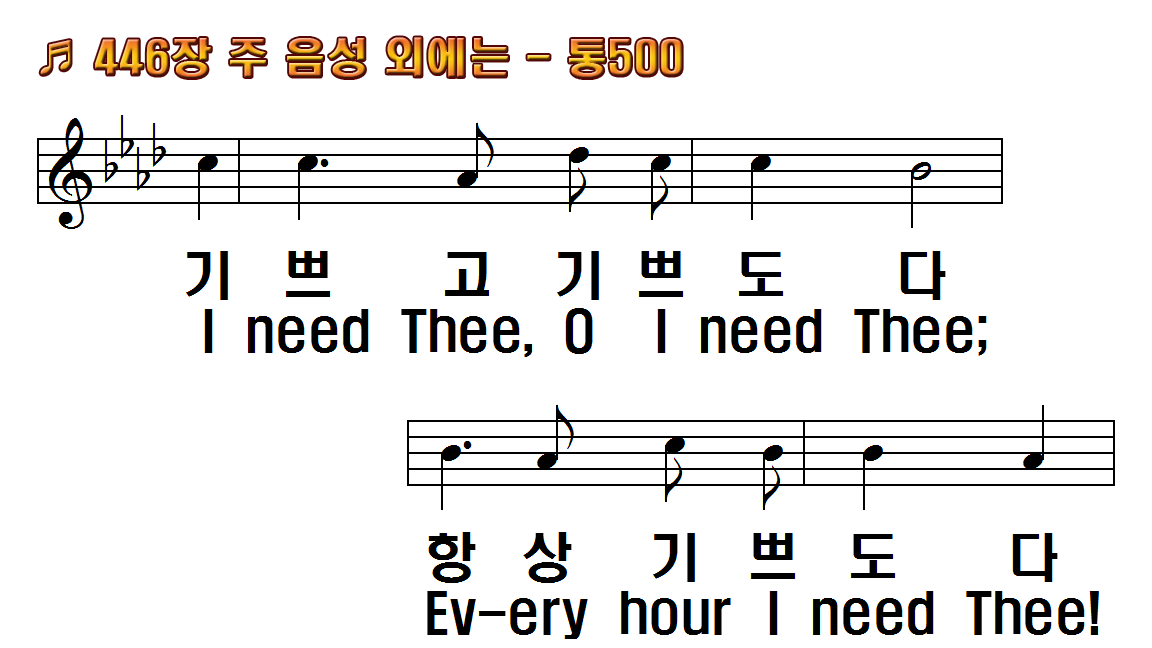 1.주 음성 외에는
2.나 주께 왔으니
3.주 떠나 가시면
4.그 귀한 언약을
후.기쁘고 기쁘도다
1.I need Thee every
2.I need Thee every
3.I need Thee every
4.I need Thee every
R.I need Thee, O I
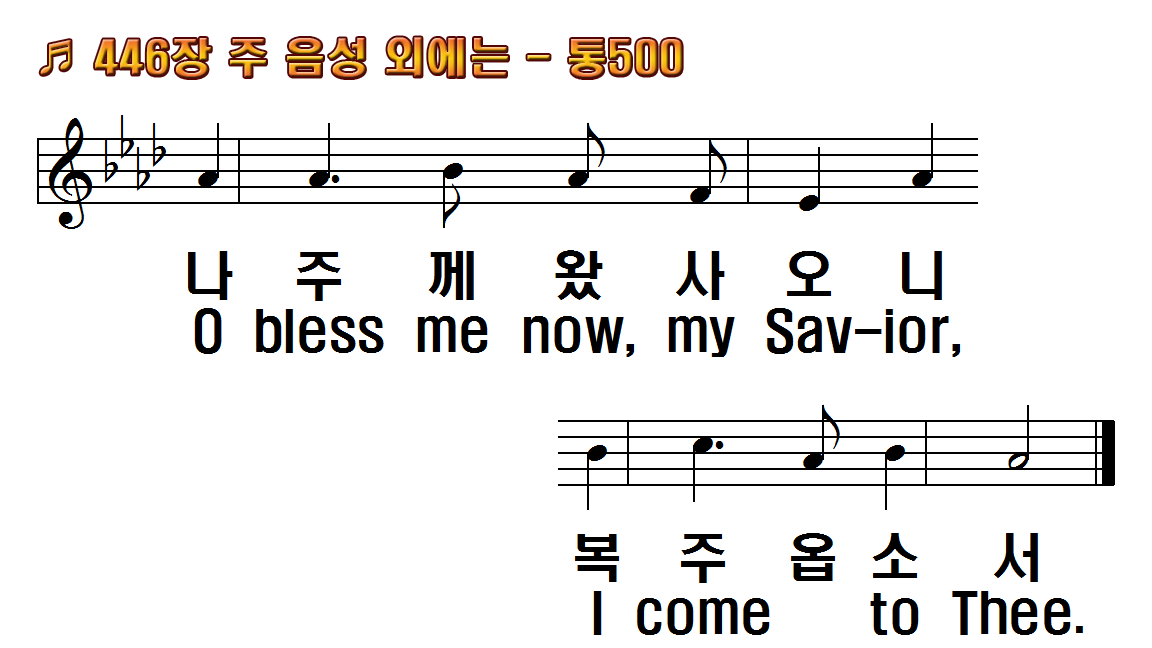 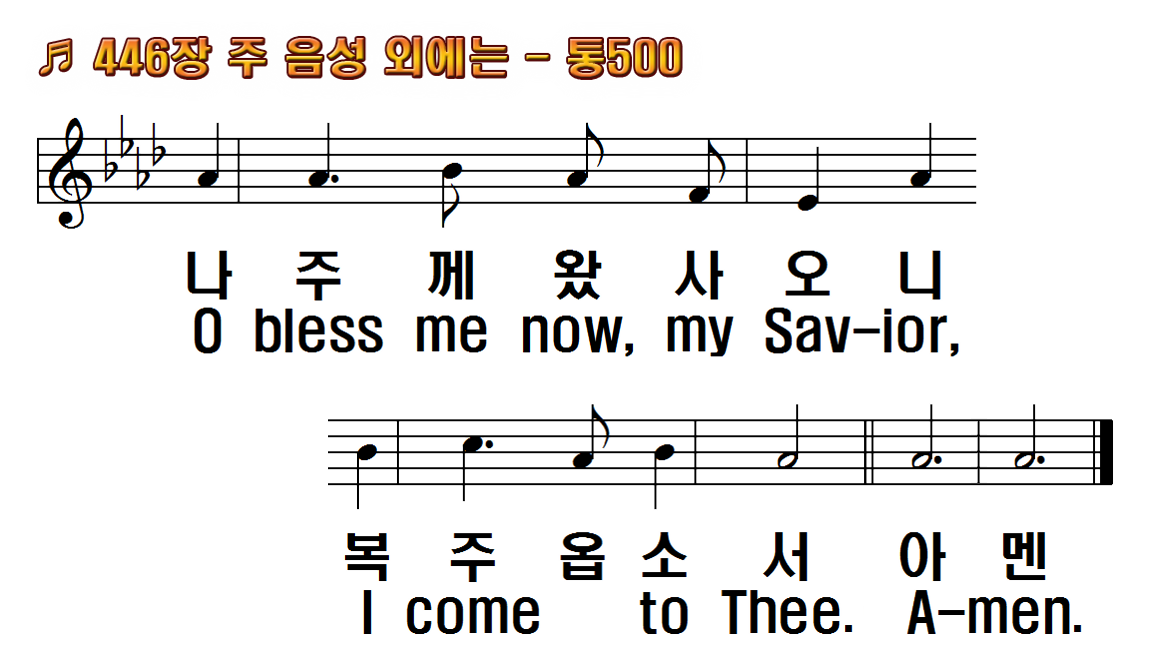 1.주 음성 외에는
2.나 주께 왔으니
3.주 떠나 가시면
4.그 귀한 언약을
후.기쁘고 기쁘도다
1.I need Thee every
2.I need Thee every
3.I need Thee every
4.I need Thee every
R.I need Thee, O I
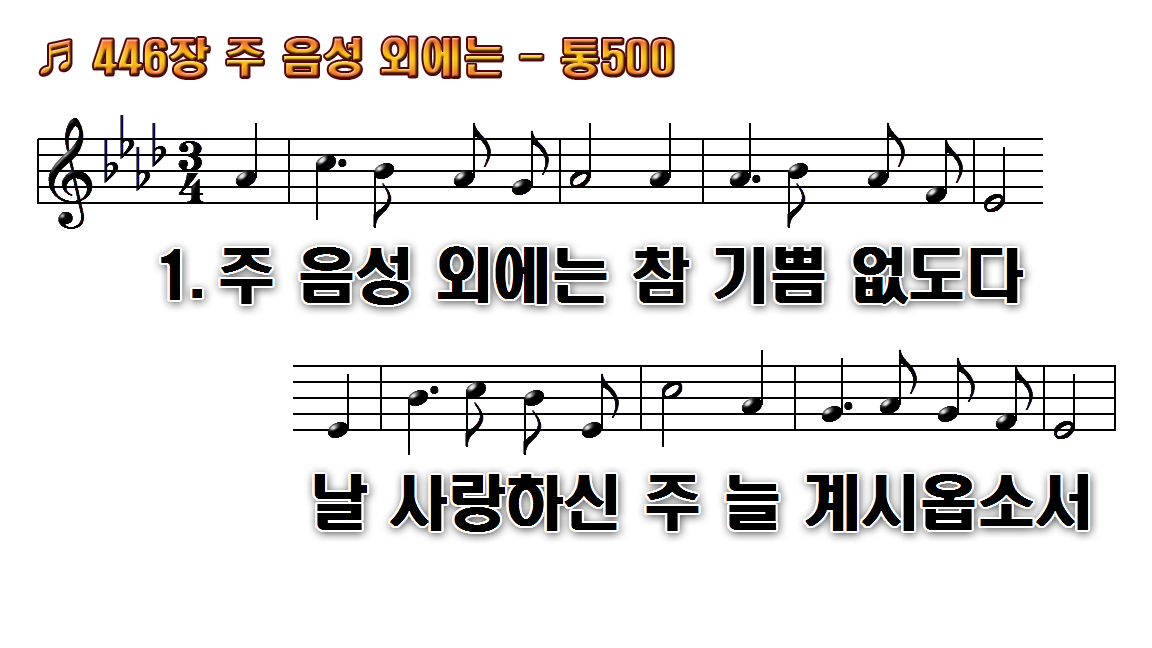 1.주 음성 외에는 참 기쁨
2.나 주께 왔으니 복 주시옵소서
3.주 떠나가시면 내 생명 헛되네
4.그 귀한 언약을 이루어 주시고
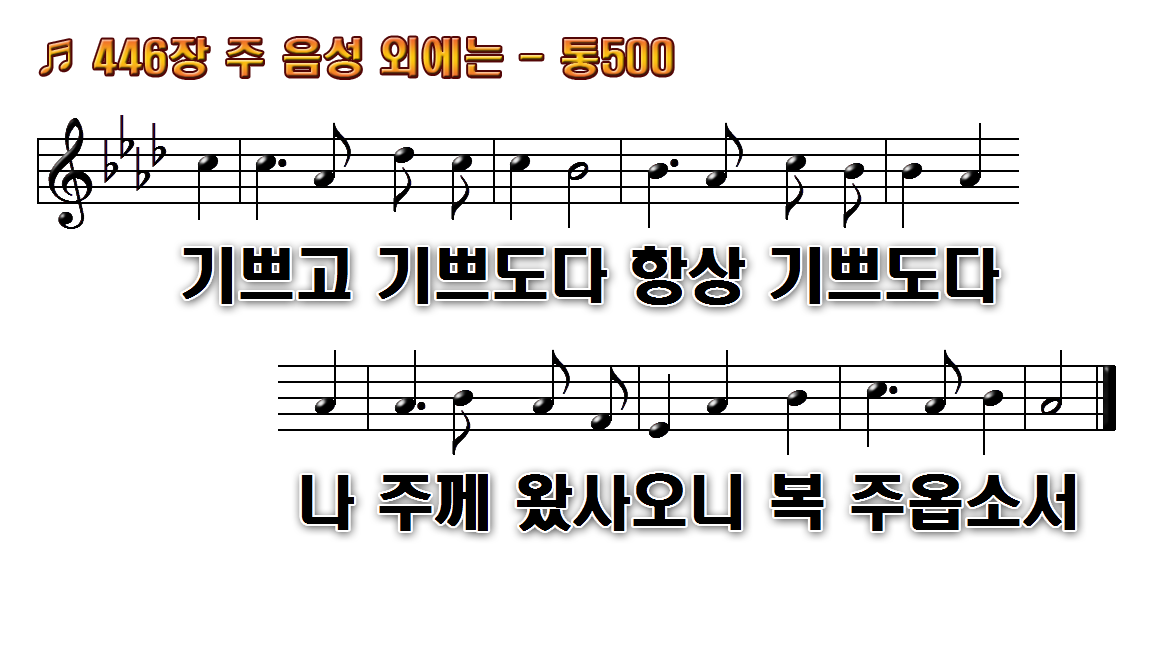 1.주 음성 외에는 참 기쁨
2.나 주께 왔으니 복 주시옵소서
3.주 떠나가시면 내 생명 헛되네
4.그 귀한 언약을 이루어 주시고
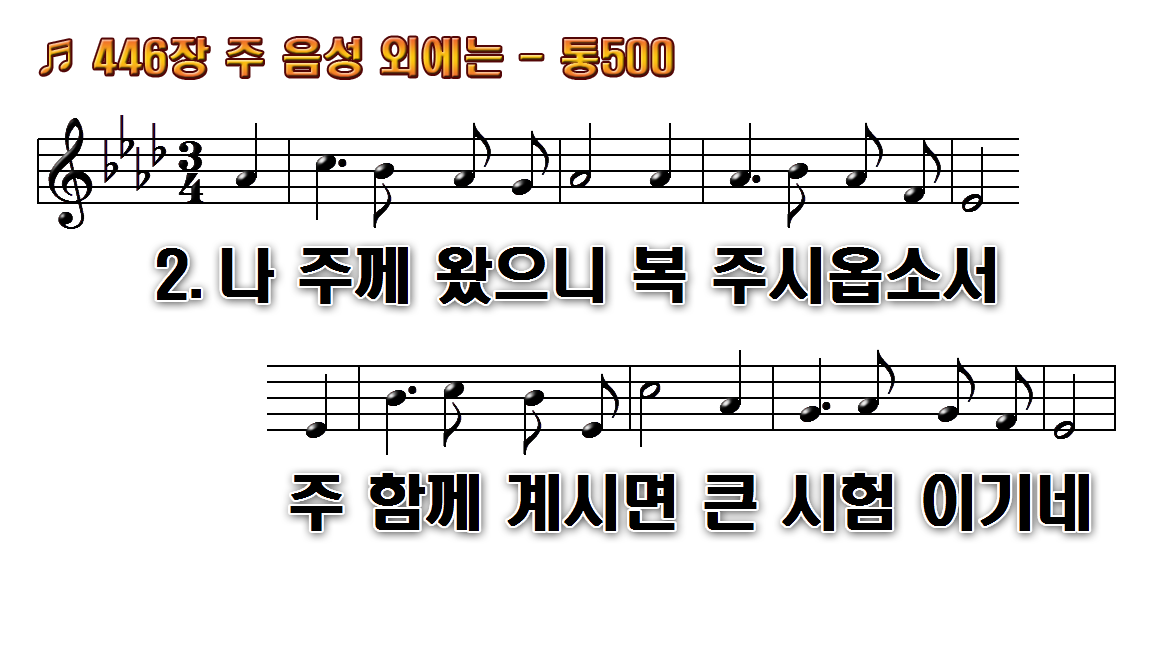 1.주 음성 외에는 참 기쁨
2.나 주께 왔으니 복 주시옵소서
3.주 떠나가시면 내 생명 헛되네
4.그 귀한 언약을 이루어 주시고
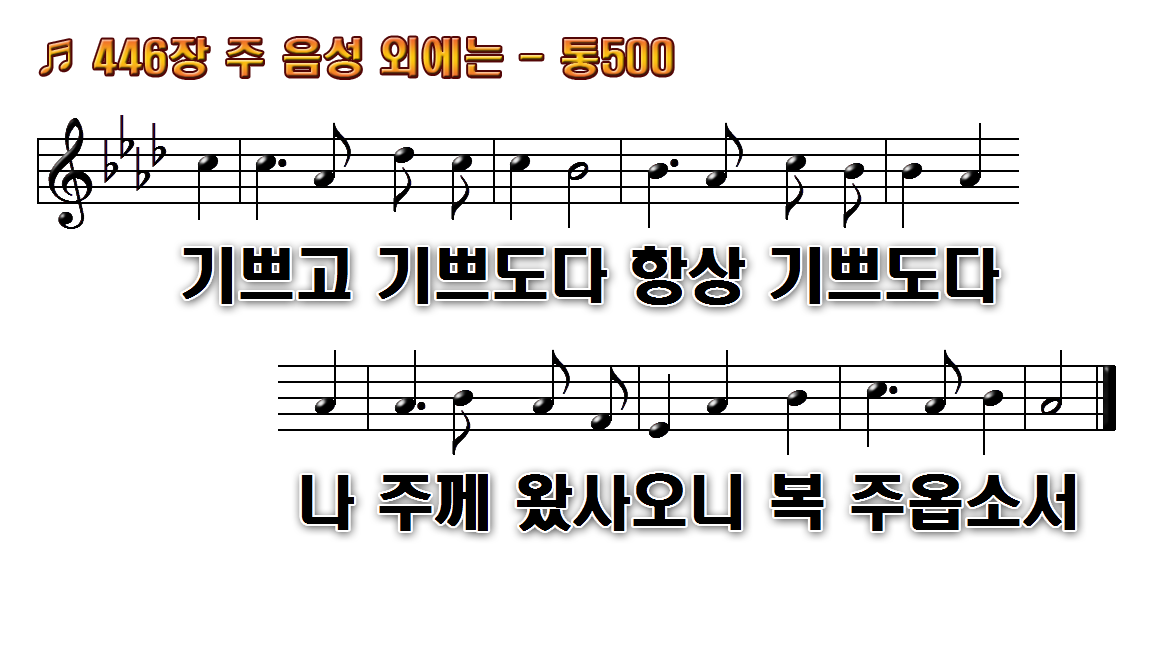 1.주 음성 외에는 참 기쁨
2.나 주께 왔으니 복 주시옵소서
3.주 떠나가시면 내 생명 헛되네
4.그 귀한 언약을 이루어 주시고
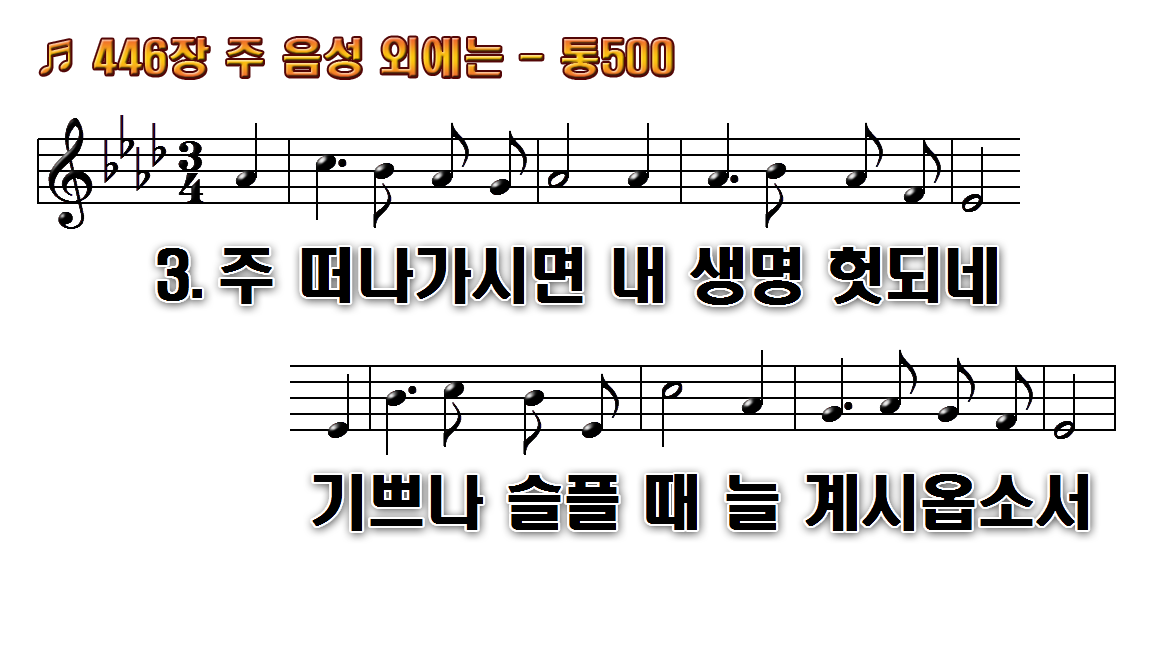 1.주 음성 외에는 참 기쁨
2.나 주께 왔으니 복 주시옵소서
3.주 떠나가시면 내 생명 헛되네
4.그 귀한 언약을 이루어 주시고
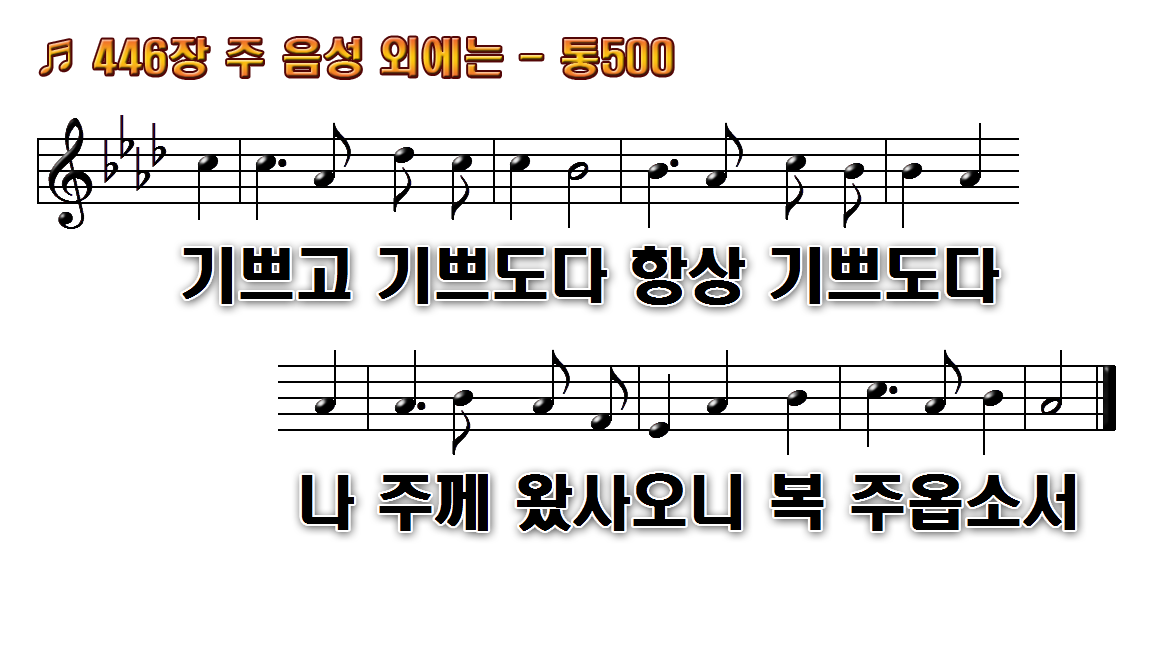 1.주 음성 외에는 참 기쁨
2.나 주께 왔으니 복 주시옵소서
3.주 떠나가시면 내 생명 헛되네
4.그 귀한 언약을 이루어 주시고
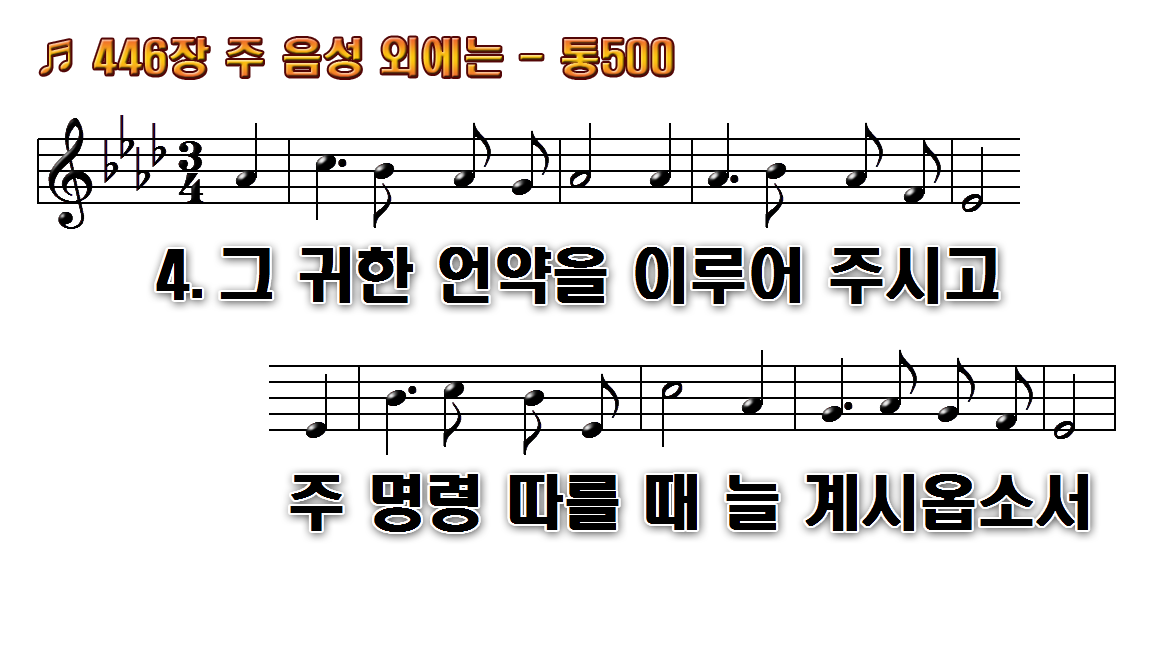 1.주 음성 외에는 참 기쁨
2.나 주께 왔으니 복 주시옵소서
3.주 떠나가시면 내 생명 헛되네
4.그 귀한 언약을 이루어 주시고
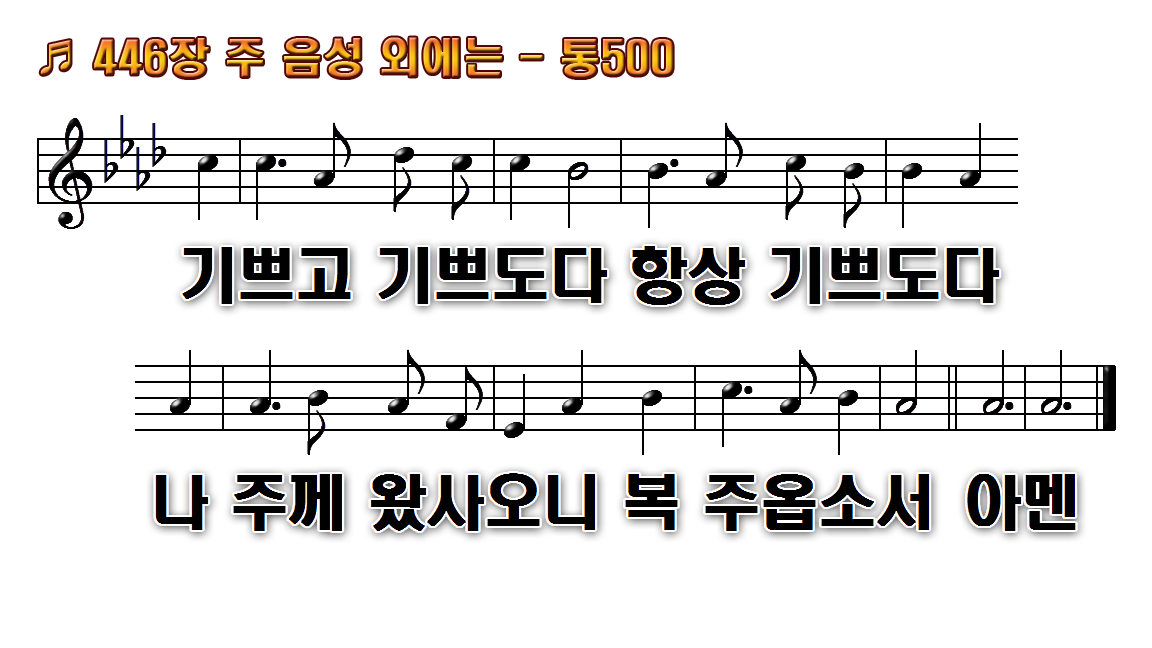 1.주 음성 외에는 참 기쁨
2.나 주께 왔으니 복 주시옵소서
3.주 떠나가시면 내 생명 헛되네
4.그 귀한 언약을 이루어 주시고